Une filière à 3 options
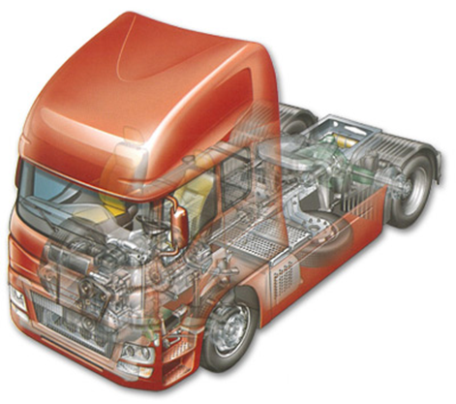 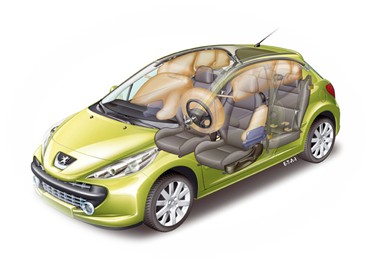 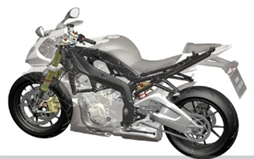 [Speaker Notes: Maintenance nautique (2008 – première session 2010).]
Les évolutions des RAP
[Speaker Notes: Les activités (regroupant les différentes tâches professionnelles) sont redéfinies au nombre de 5, pour chaque niveau de performance attendu pour le CAP et le Bac Pro :
Maintenance périodique
Diagnostic : au niveau CAP, on confie un véhicule pré-diagnostiqué ; tandis qu’au niveau Bac Pro, on attend que l’élève établisse un diagnostic et propose une méthode de réparation.
Maintenance corrective
Réception, restitution du véhicule : cette activité se « situe » à l’interne de l’entreprise (entre personnels) sauf pour les « motocycles » qui conservent la relation clientèle de par un fonctionnement particuliers de ces garages ou concessions.
Organisation de maintenance.]
Activités et des tâches professionnelles
[Speaker Notes: Deux types de maintenance : périodique et corrective.

Relations CAP / Bac Pro : lisser le passage d’une formation à l’autre.]
Description d’une tâche
[Speaker Notes: Un exemple permettant d’insister sur le diagnostic d’un dysfonctionnement mécanique (nous le verrons à la diapo 9).]
Description d’une tâche
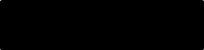 [Speaker Notes: Un exemple qui permet de différencier le degré d’autonomie attendu en fonction des options.]
Description d’une tâche
[Speaker Notes: Montrer la gradation entre CAP et Bac Pro]
Capacités et compétences associées
[Speaker Notes: 3 capacités identiques CAP et Bac Pro.
Plus que 11 compétences (au lieu de 35).
Réception, restitution du véhicule : cette activité se « situe » à l’interne de l’entreprise (entre personnels) sauf pour les « motocycles » qui conservent la relation clientèle de par un fonctionnement particuliers de ces garages ou concessions.
Dans la partie communication du Bac Pro, le « tiers » représente un expert automobile ^pour VP et VTR, tandis qu’il représente un client pour les motocycles (uniquement).]
Capacités et compétences associées
[Speaker Notes: + Ce référentiel prévoit de couvrir à la fois le diagnostic de système mécanique et de haute technicité. Le premier cité est actuellement réalisé par les employés les plus expérimentés (souvent plus de 55 ans), par manque de maîtrise et de savoir-faire des autres. 
Un point clé de ce nouveau référentiel est donc de réintroduire le diagnostic de système mécanique, afin que les élèves s’intéressent et comprennent ce qui se passe à l’intérieur de certains systèmes ou sous-systèmes (boîte de vitesse…).
+ On se limitera, de notre point de vue, aux contrôle et réglage de type « station service » pour le CAP.]
Description d'une compétence
[Speaker Notes: Les sous-compétences (compétences détaillées) ne sont pas numérotées, mais elles existent (outil de pilotage !!)]
Savoirs associés aux compétences
[Speaker Notes: Trois savoirs transversaux (4 anciennement : construction, génie électrique, fonctions techniques et fonctions de l’activité de service) – redécoupage complet !!
Ce référentiel est écrit pour que professeurs d’atelier et de construction (AFS) y trouvent toute leur place.
Cette association se matérialise par l’épreuve E32.]
Descriptions des savoirs associés
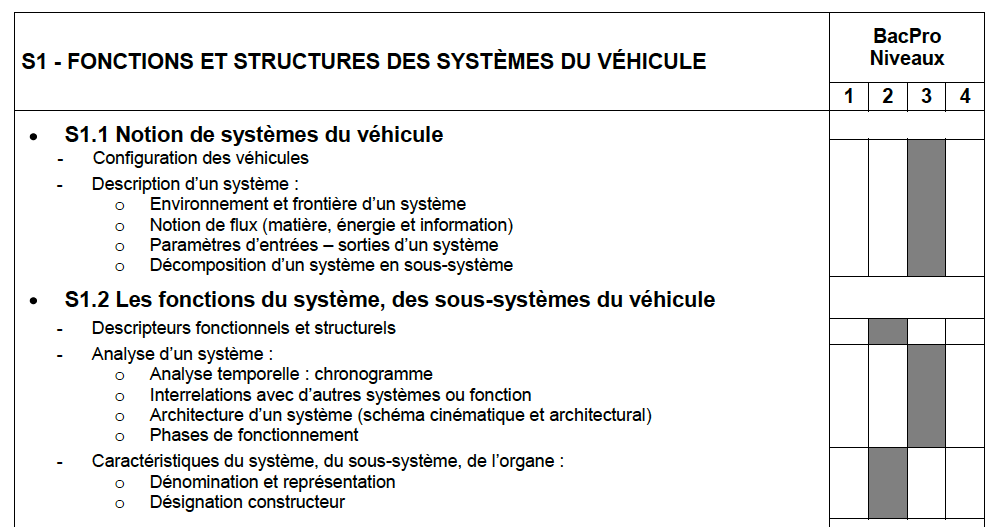 CAP
BacPro
[Speaker Notes: Progression dans les niveaux taxonomiques.]
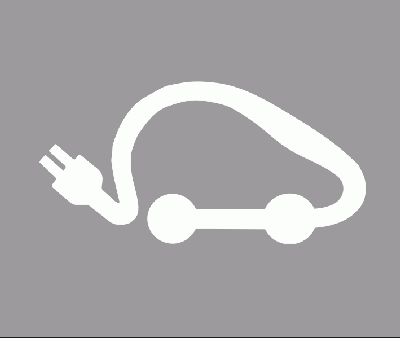 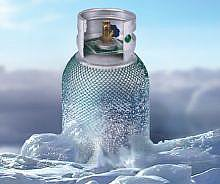 Point de vigilance en entreprise
Seuls les élèves, apprentis et stagiaires de la formation continue ayant reçu au préalable la formation à la prévention des risques liés à l'activité professionnelle et plus particulièrement celle relative aux risques d'origine électrique et à la manipulation des fluides frigorigènes seront autorisés à intervenir sur les véhicules concernés.
[Speaker Notes: Des savoirs complémentaires y figurent même s’ils ne font pas partie de l’évaluation du diplôme (fluides frigorigènes, risques d’origine électrique).
La formation quant à la manipulation des fluides frigorigènes (R543-106) et à la maîtrise des risques d’origine électrique (B1VL) est assurée en établissement. Il convient ensuite d’établir un bilan de compétences que le jeune peut présenter à l’entreprise. Une formation complémentaire pourra alors y être proposée afin de le rendre opérationnel ou habilité dans l’entreprise. Exemple : constatation de la consignation d’un véhicule (tâche 4.1).
Pour réaliser cette partie du référentiel (consignation d’un véhicule), une formation des professeurs est indispensable.]
Les
Règlements d’examen
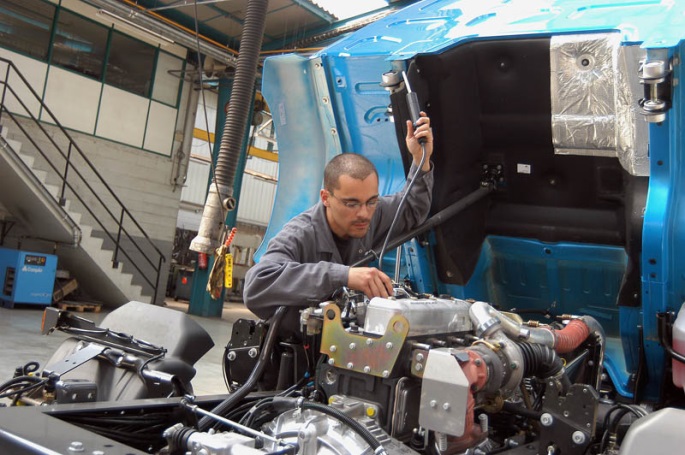 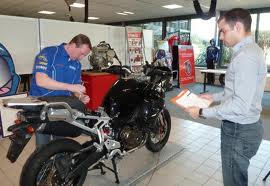 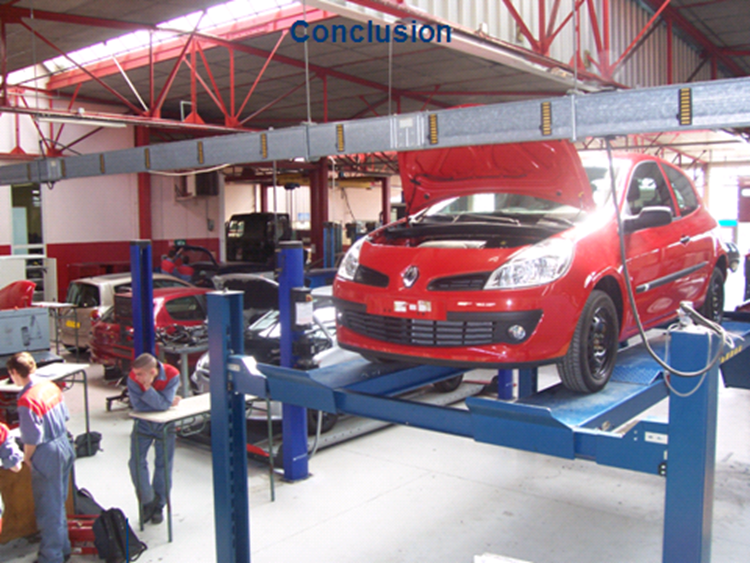 Règlement d’examen Bac Pro
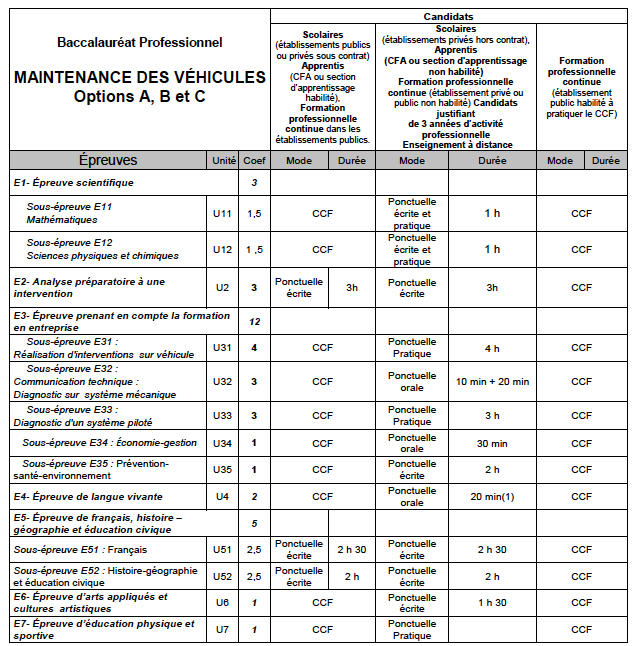 [Speaker Notes: + En Bac Pro, il est maintenu une épreuve écrite (ponctuelle) E2 (analyse préparatoire à une intervention) par contrôle de connaissances. L’épreuve EP1 (du CAP) se déroule en CCF (en centre de formation) et constitue le « point de départ » de l’épreuve E2 du Bac Pro.

+ Le nouveau format de la sous-épreuve E32 prévoit de mettre en synergie les professeurs d’atelier et de construction (AFS). Cette épreuve vise à renforcer la présence des professeurs de construction]
LES GROUPES DE COMPETENCES HOMOGENES
Compétences
Activités professionnelles
Unités
C1.1-Collecter les données nécessaires à son intervention
A5. Organisation de la maintenance
U2 : Analyse préparatoire à une  intervention
C2.1-Préparer son intervention
C3.1- Remettre en conformité les systèmes, les sous-ensembles, les éléments
A4. Réception et restitution du    véhicule
U31 : Réalisation d'interventions  sur véhicule
C3.4- Régler, paramétrer un Système
A3. Maintenance corrective
C3.5-Préparer le véhicule
C3.6- Gérer le poste de travail
U32 : 
Communication technique : Diagnostic sur système mécanique
A1. Maintenance périodique
C1.2- Communiquer en interne, avec les clients et les tiers
C2.2-Diagnostiquer un dysfonctionnement mécanique
C3.3-Effectuer les mesures, les contrôles et les essais
A2. Diagnostic
U33 : Diagnostic d'un système piloté
C2.3-Effectuer le diagnostic d’un système instrumenté, piloté
C3.2- Effectuer les mesures sur véhicules
La certification
[Speaker Notes: + Chaque compétence ne sera évaluable qu’une seule fois (contrairement à l’ancien référentiel qui  laissait part à des redondances de compétences évaluables sur plusieurs unités professionnelles et conduisait alors à un choix parfois compliqué). Les grilles nationales d’évaluation ont également été adaptées.]
Correspondance entre épreuves de l'ancien et du nouveau diplôme
[Speaker Notes: Le nouveau format de la sous-épreuve E32 prévoit de mettre en synergie les professeurs d’atelier et de construction (AFS). Cette épreuve, qui vise à renforcer la présence des professeurs de construction, n’a de sens que si elle est réfléchie dans le cursus et :
+ Vise le diagnostic d’un système mécanique qui sera étudié et réalisé (manipulé) par les candidats tout au long de la classe de terminale ;
+ Permet de mobiliser les savoirs et savoirs associés liés à la maintenance et à l’analyse fonctionnelle et structurelle, développés tout au long de la formation ;
+ Prend appui sur :
Un dossier technique préparé par le candidat ;
La réalisation d’une activité du référentiel (TP en établissement ou en entreprise), en relation avec tout ou partie de l’étude de diagnostic traitée ;
Un entretien oral (10 + 20min).
Cette épreuve doit correspondre à une démarche d’investigation et de résolution de problème.]
Règlement d’examen CAP
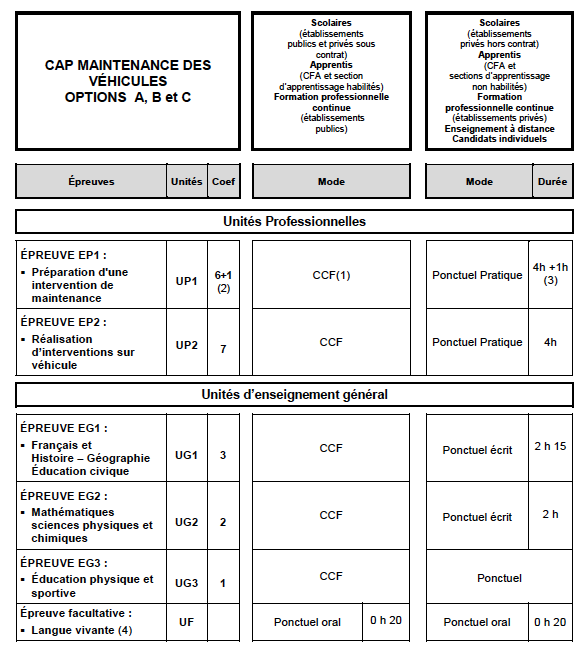 [Speaker Notes: En CAP, l’épreuve EP2 se déroule en entreprise et se poursuit en E31 au niveau Bac Pro. Centré sur le travail réalisé en entreprise, un bilan de compétences doit être réalisé en entreprise après observations expertes par le professeur désigné, accompagné du tuteur.
Bilan assuré par les professeurs de la spécialité.]
LES GROUPES DE COMPETENCES HOMOGENES
Compétences
C1.1- Collecter les données nécessaires à son intervention
Activités professionnelles
Unités
C2.1- Préparer son intervention
C2.2-Participer au diagnostic
A2. Diagnostic
UP1 : 
Préparation d'une intervention de maintenance
C3.2-Effectuer les mesures sur véhicule
C3.5-Préparer le véhicule
A4. Réception et restitution du véhicule
C3.6-Gérer son poste de travail
A5. Organisation de la maintenance
C1.2-Communiquer en interne
A3. Maintenance corrective
UP2 : Réalisation d'interventions  sur véhicule
C3.1- Remettre en conformité les systèmes, les sous-ensembles, les éléments
A1. Maintenance périodique
C3.3- Effectuer les contrôles, les essais
C3.4- Régler un système
La certification
Tableau de correspondance entre épreuves de l'ancien et du nouveau diplôme
EP2
Détail des épreuves CAP
EP1
CAP
EP1 : Préparation d'une opération de maintenance
Épreuve Pratique. Cœfficient 6
CCF , durée ponctuelle 4h
Seconde
Terminale
+
Prévention-Santé-Environnement
Cœfficient 1
Compétences ciblées :
C1.1 : Collecter les données nécessaires à son intervention
C2.1 : Préparer son intervention
C2.2 : Participer au diagnostic
C3.2 : Effectuer les mesures sur véhicule
C3.5 : Préparer le véhicule
C3.6 : Gérer le poste de travail
Contenu de l'épreuve :
L'épreuve consiste à effectuer les mesures, à valider les hypothèses du dysfonctionnement constaté sur le véhicule et à préparer l'intervention de maintenance
EP2
EP1
CAP
EP2 : Réalisation d'interventions sur véhicule
Épreuve Pratique. Cœfficient 7
CCF , durée ponctuelle 4h
Seconde
Terminale
Compétences ciblées :
C1.2 : Communiquer en interne
C3.1 : Remettre en conformité les systèmes, les sous-ensembles, les éléments
C3.3 : Effectuer les contrôles les essais
C3.4 : Régler un système
Contenu de l'épreuve :
L'épreuve consiste en la réalisation d'intervention sur le véhicule : 
en entreprise, pour les candidats  scolaires (CCF )
en centre d'examen, pour les candidats libres (contrôle ponctuel)
Détail des épreuves Bac Pro
EP1
EP2
E31
E32
E33
E2
Bac Pro 
E2 : Analyse préparatoire à une intervention
Épreuve écrite.  Durée 3 heures
Seconde
Première
Terminale
Compétences ciblées :
C1.1 :   Collecter les données nécessaires à son intervention
C2.1 : Préparer son intervention
Contenu de l’épreuve :
À partir d’une problématique de maintenance définie pour un véhicule et d’un dossier technique mis à disposition, le (la) candidat(e) est amené(e), après analyse de la situation proposée, à collecter, à exploiter les données nécessaires et à organiser les opérations de maintenance.
EP1
EP2
E31
E32
E33
E2
BacPro 
E31 : Réalisation d’interventions sur véhicule
Sous-épreuve pratique. 
CCF, durée ponctuelle : 4h
Seconde
Première
Terminale
Compétences ciblées :
C3.1 : Remettre en conformité les systèmes, les sous-ensembles, les éléments
C3.4 : Régler, paramétrer un système 
C3.5 : Préparer le véhicule
C3.6 : Gérer le poste de travail
Contenu de la sous-épreuve : 
Les activités menées dans le cadre de cette sous-épreuve sont réalisées au sein de l’entreprise de maintenance des véhicules pour les candidats(es) qui relèvent du Contrôle en Cours de Formation et sur le plateau technique du centre d’examen pour les autres candidats
EP1
EP2
E31
E32
E33
E2
Bac Pro 
E32 : Communication technique : diagnostic sur systèmes mécaniques
Sous-épreuve orale (10 mn+20 mn)
Seconde
Première
Terminale
Compétences ciblées :
C1.2 : Communiquer en interne et avec les tiers
C2.2 : Diagnostiquer un dysfonctionnement mécanique
C3.3 : Effectuer les contrôles, les essais
Contenu de la sous-épreuve :
Cette sous-épreuve de communication technique, consiste en la présentation du diagnostic d'un système mécanique réalisé par le (la) candidat (e) au cours de sa formation. Puis, au cours de l'entretien avec la commission d'évaluation, de justifier ses choix et les résultats obtenus.
EP1
EP2
E31
E32
E33
E2
Bac Pro 
E33 : Diagnostic d'un système piloté
Sous-épreuve Pratique 
CCF , durée ponctuelle 3h
Seconde
Première
Terminale
Compétences ciblées :
C2.3 : Effectuer le diagnostic d'un système piloté
C3.2 : Effectuer les mesures sur véhicule
Contenu de la sous-épreuve :
Réalisée sous forme de travaux pratiques sur un véhicule présentant un dysfonctionnement sur un système piloté, elle prend appui sur les indications consignées dans l'ordre de réparation
Mise en place dans les académies : Tuilage des diplômes